শুভেচ্ছা স্বাগতম
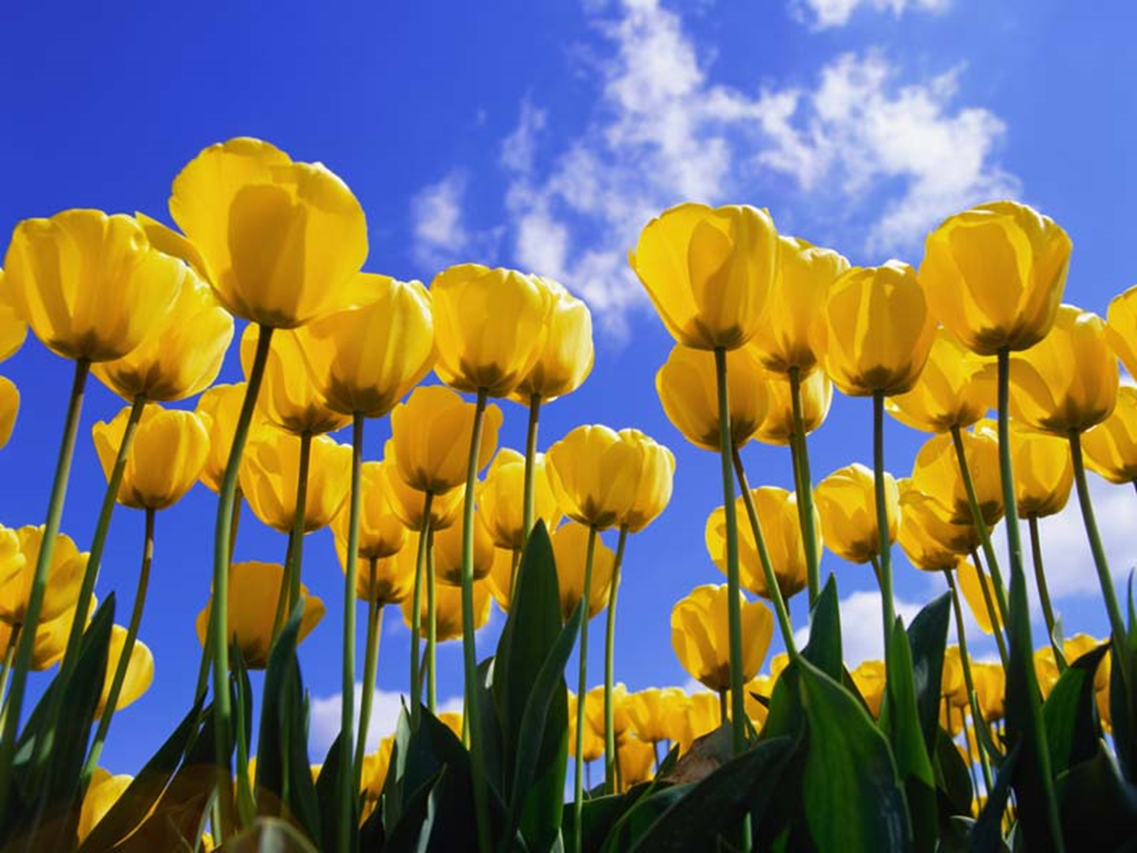 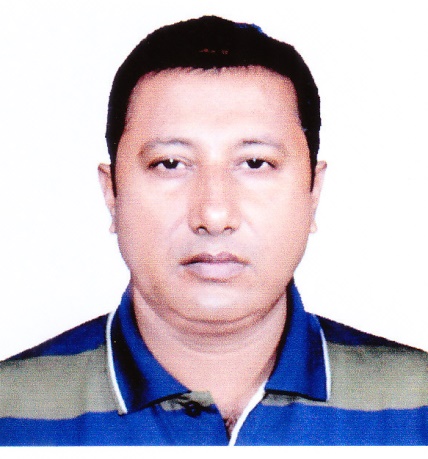 পরিচিতি
মৃত্যুঞ্জয় কুমার কুণ্ডু
দিঘলিয়া উচ্চবিদ্দ্যালয়
লোহাগড়া,নড়াইল
পাঠ পরিচিতি
শ্রেণীঃ দশম
  বিষয়ঃ জীব বিজ্ঞান
  অধ্যায় : অষ্টম (মানব রেচন প্রক্রিয়া) 
  তারিখঃ০৬/০৯/২০১৯
   ই-মেইলঃmjoykundu@gmail.com
   মোবাইল নম্বরঃ০1716841586
শিখন ফল
মানুষের রেচন ব্যাখ্যা করতে পারবে
বৃক্কের গঠন ও কাজ বর্ণনা করতে পারবে
নেফ্রনের গঠন ও কাজ বর্ণনা করতে পারবে
ডায়ালাইসিস বর্ণনা করতে পারবে
মানব রেচনতন্ত্র
বৃক্ক
নেফ্রন
নীচের ভিডিওটি দেখি
মূল্যায়ন
1
9
2
10
11
3
12
17
4
13
5
14
6
15
7
16
8
বাড়ির কাজ
বৃক্ক সুস্থ রাখার উপায় লিখে আনবে।
ধন্যবাদ